Greg Williams
Vulnerability Scanning
IT Security Program
Objective is to maintain integrity of University systems
Minimum Security Standard
Why Scan? An example
Planning for a scan
Questions to consider:
Is the scan going to be on production services?
How do I want it scanned?
Do I have the man power to fix something right away (you knew about it, why didn’t you fix it)?
What monitoring do I have in place and how do I watch it in case something goes wrong?
Nessus
Vulnerability Scanner
Scans Windows, *nix, network infrastructures for known vulnerabilities
Web scanning – directory traversal, CGI vulnerability scanning
Compliance scanning – PCIDSS, DISA, CERT, NIST, GLBA, HIPAA
Nessus con’t
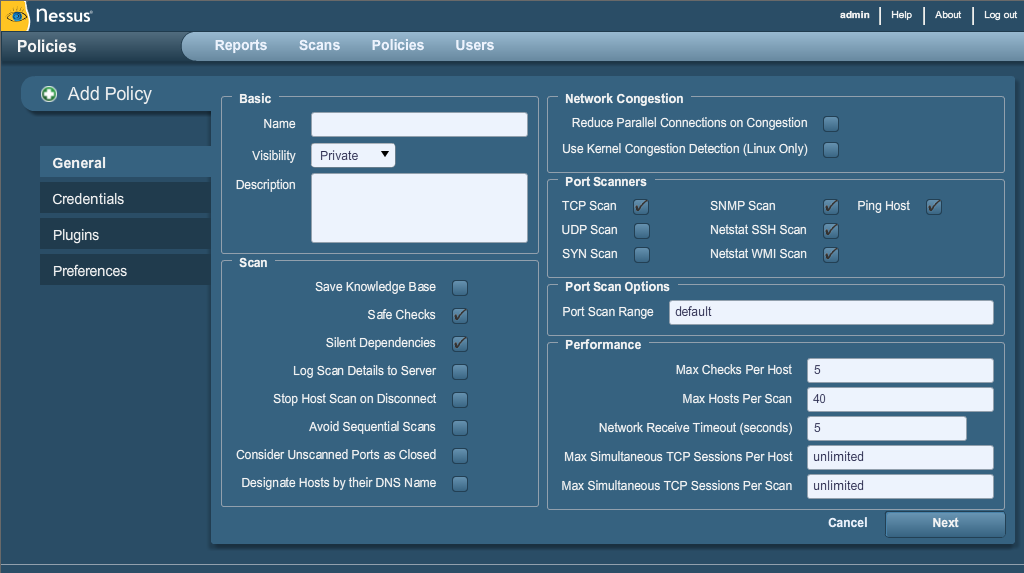 Nessus con’t
Safe Checks – Turns off possibly unsafe operations performed during scan.
Authentication – Ability to check the server fully via SMB, Kerberos, Windows, SSH
Plugins – Turn on or off specific types of scans
Preferences – Granular checks (DB, Web including HTTP form authentication, CGI scans, etc)
Nessus Reporting
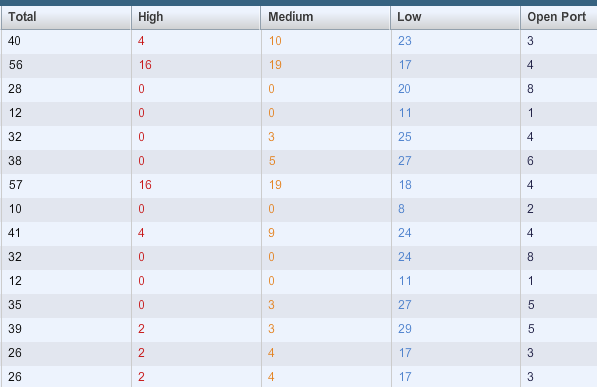 Nessus Reporting con’t
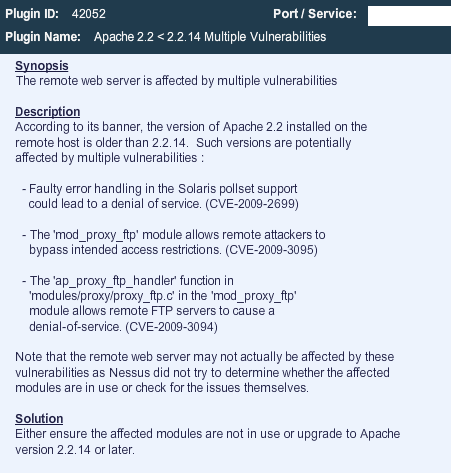 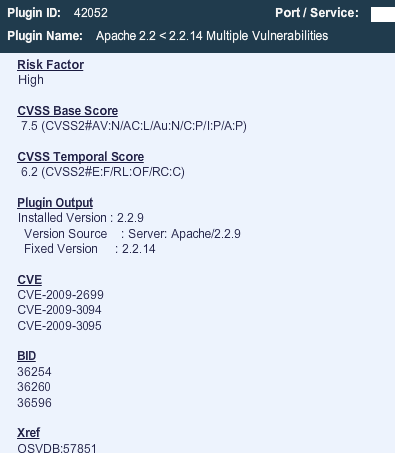 What do you do after reporting
OS Patching
Coding changes
Turn off ports
Develop metrics
Questions?